Семинар по обмену опытом«Совеременные методы профориентации школьников»
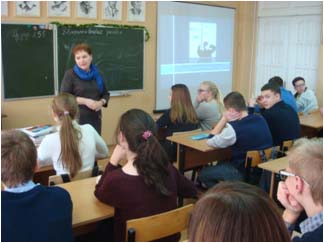 Педагог-психолог 
МБОУ СОШ № 16
Жукова 
Ирина Георгиевна

Январь,2016
1. Директор
2. Заместитель директора по ВР
3. Педагог-психолог
4.Классный руководитель
5. Социальный педагог
Рекомендуются дополнения к функциональным обязанностям педагогических сотрудников образовательного учреждения
Педагог-психолог
Классный руководитель
проводить психологическую диагностику по первичной профориентации учащихся; формировать базу данных по профориентационной работе на закрепленном участке; 
- составлять психолого-педагогические заключения по материалам исследовательских работ с целью ориентации педагогов и  родителей  в проблемах профессионального, личностного и социального развития учащихся; 
- выявлять интересы, склонности и профессиональные предпочтения учащихся;  
- определять мотивацию профессионального выбора учащихся и её структуру; 
- формировать готовность учащихся к самоанализу и самооценке; 
- участвовать в проведении профориентационных занятий с учащимися.
- глубоко и всесторонне изучать формирующуюся личность учащегося, его склонности, интересы, способности через совместную работу с педагогом-психологом и учителями-предметниками; 
- на основе изучения личности учащегося проводить целенаправленную профориентационную работу во время классных часов, факультативных занятий, предпрофильной подготовки, экскурсий; 
- работу по профессиональной ориентации проводить в тесном контакте с родителями учащихся, выявлять позицию родителей относительно дальнейшего профессионального пути их ребёнка; 
- организовывать участие учащихся в школьных, районных, окружных и городских профориентационных мероприятиях, а также днях открытых дверей, организуемых в учреждениях профессионального образования.
Положение о профессиональной ориентации и психологической поддержке населения в Российской Федерации.
От  31 октября 1996 года № 1186


Профессиональная ориентация — 
это обобщенное понятие одного из компонентов общечеловеческой культуры, проявляющегося в форме заботы общества о профессиональном становлении подрастающего поколения, поддержки и развития природных дарований, а также проведения комплекса специальных мер содействия человеку в профессиональном самоопределении и выборе оптимального вида занятости с учетом его потребностей и возможностей, социально-экономической ситуации на рынке труда.
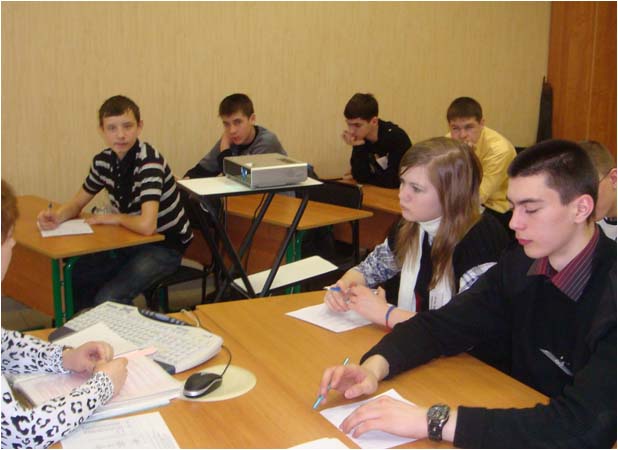 Методы и формы профориентацонной работы
1.Психологическое тестирование (мониторинг).

2.Классный час профориентационной направленности.

3.Методика «Професьянс».

4.Пофориентационное консультирование.
Информационно-коммуникативные средства
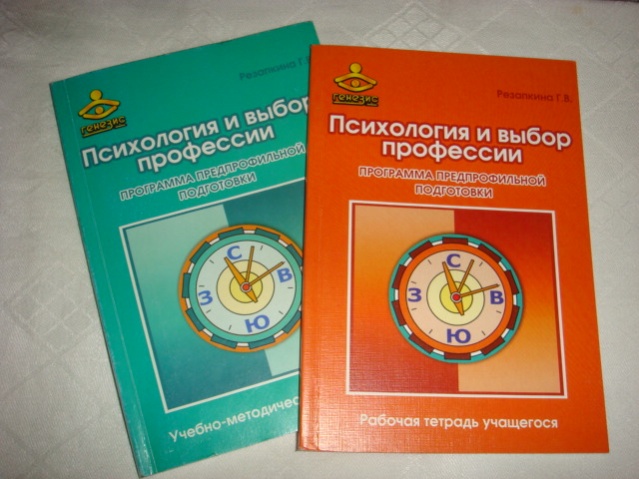 1.Профиль. Отбор в профильные классы.

2.Резапкина Г.В. Психология и выбор профессии.
Учебно-методическое пособие.

3. Большая детская энциклопедия.Выбор профессии.

4.Банк интерактивных профессиограмм «111 современных профессий».

5.Мультимедийные программы для одрганизации профориентационной работы.
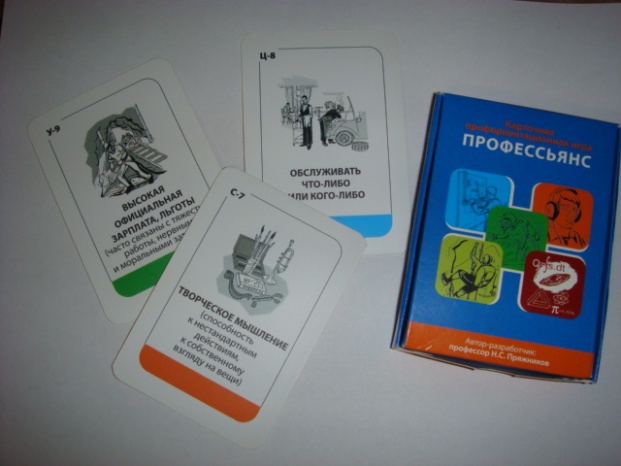 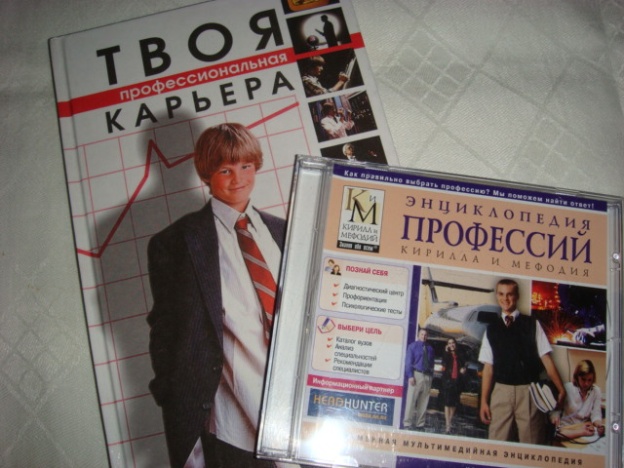 Мультимедийные программы для организации профориентационной работы.
Диск
«Классная
Гостиная»
Мультимедийные презентации для работы с учащимися.

Мультимедийные презентации для работы с педагогами.

Работа с родителями.

Информация для классных руководителей.
Сценарии классных часов (начальная, средняя, старшая школа)

Путеводитель по профессиям. Взаимосвязь учебного предмета и профессиональной сферы
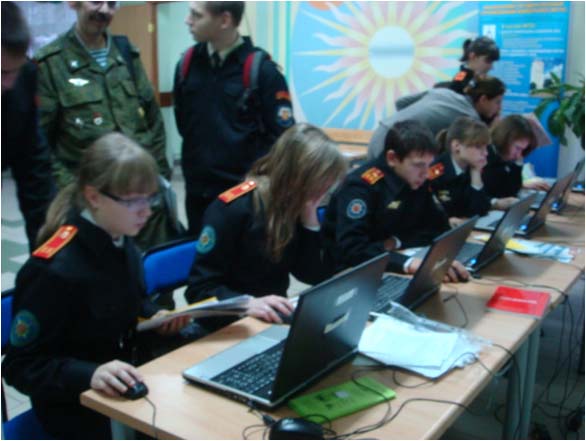 Банк интерактивных профессиограмм «111 современных профессий».
Каталог профессий
Индивидуальная консультация по профессиональному самоопределению старшеклассников
Методика «Профессьянс»
Классный час
Темперамент и профессия
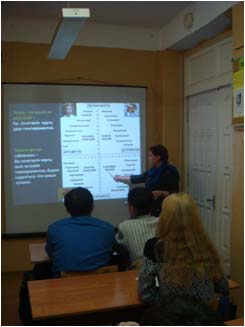 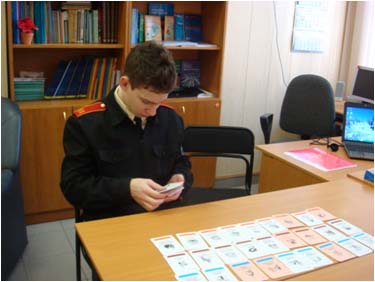